Raising Capital
Need for Capital
All ventures need at least some funding
May range from a few hundred dollars (for example, a t-shirt business) to tens of millions of dollars (for example, a new cancer therapeutics business)
Running out of $ is the #2 reason startups fail (after lack of market need)
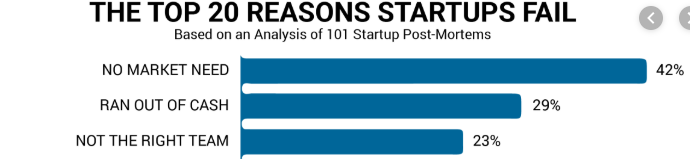 Source: https://www.entrepreneur.com/article/307724
[Speaker Notes: The entrepreneurship process involves two distinct components – search and execution.

Many entrepreneurs confuse the two and do so at their own peril. Specifically, many entrepreneurs try to skip searching and go directly from idea to execution. This works only in the rare circumstance where their business model vision, and all of the untested assumptions it incorporates about how the venture will create, deliver and capture value, turns out to be 100% valid. 

Engaging in search is critical for managing the high levels of risk associated with attempting to bring new ideas into the marketplace and avoiding the #1 startup mistake: building something that no one wants.

As a general rule, entrepreneurs should seek to gather evidence and use it to guide their decisions. During search, such evidence will help to guide iterations and pivots in the business model vision. During execution, evidence can be used to optimize and continuously refine the model to improve performance.]
Sources of Funding
Bootstrapping
Family & Friends
Customers
Competitions
Other “non-dilutive” sources
Bank loans
Angel investors
Venture capitalists
[Speaker Notes: During the search process it is best to think of your venture as a temporary organization. In other words, it is something that can be disassembled quickly if your ideas are invalidated by evidence.]
Bootstrapping
Bootstrapped funding involves saving money from employment or a temporary business for use in starting a new venture
For example, many would-be entrepreneurs work for others to save money that they can use to launch a business in the future
Others execute smaller, highly feasible businesses (for example, mowing lawns, shoveling snow, tutoring) with the intention of using profits to launch a more ambitious venture in the future
Friends & Family
Sometimes referred to as “friends, family & fools”
Involves raising money through close personal relationships
Involves risking more than just money – can stress relationships if the venture does not work out
[Speaker Notes: Understanding the problem is critical to developing a solution that will offer unique value to customers.]
Customers
It is highly desirable to raise funding from customers
Customer willingness to pay provides definitive proof of unique value perceived by customers
Using profits from customer sales only allows founders to retain 100% ownership of their venture
Must form a venture (LLC) before raising funds on consumer sites like Kickstarter (kickstarter.com) to avoid potential for personal liability
Competitions
Competitions are an increasingly viable way to raise funding to launch a new venture
Diamond Challenge – diamondchallenge.org – is just one example
Search “entrepreneurship competitions for high school students” for others
Real value of competitions is expert feedback on business model, visibility and signaling value of validation provided by “winning”
Other “Non-Dilutive” Sources
Non-dilutive sources of capital provide funding without taking an ownership stake in a venture (or requiring repayment and collateral)
Many state and federal grants are available, especially for technology-based startups (SBIR/STTR)
Some private foundations – for example, VentureWell – also offer grants for promising startups
Bank Loans
Traditional funding through bank loans is typically available to businesses that have an established history of profitable revenue generation and collateral to secure in the loan in the case of non-repayment
Can be useful to have a line of credit to support peaks in expenses – for example, paying for the inventory needed to fulfill a large order
Angel Investors
Angel investors are typically high net worth individuals who are interested in getting involved with specific types of early stage ventures
Must be “accredited”, meaning that they have personal income of $200k+ or joint income of $300K+ for at least 2 years or investable assets of $1MM+.
May invest independently or as part of a syndicate or angel fund
Many take a hands on approach, which can be beneficial or detrimental to the startup, depending on the quality of their engagement and alignment with the founder’s vision
Angels are found through associations (Angel List, Gust), local groups and personal connections
Venture Capital
Venture capitals invest in startup businesses that match a specific industry profile or investment thesis
VCs typically invest other people’s money and seek to maximize financial return on investment
Useful to think of VC funding as rocket fuel – it is very expensive and useful only when you need to go really far and are prepared to go really fast
VCs are differentiated by the additional support (beyond funding) that they can provide to add value to the venture
Early Stage Sources of Capital
Until you have a fully validated/proven venture, your sources of capital are likely to be limited to: bootstrapping, friends & family, customers, competitions and other “non-dilutive” sources
Be sure to use any funding you have very wisely
Need to plan ahead and understand sources of funding to avoid: (a) running out of money, and (b) spending lots of time raising money instead of creating value for your customers
Pitch Decks
Raising capital involves persuading would-be investors to offer funding
To be persuaded, investors need to believe that the investment will exceed their risk-adjusted return threshold
In other words, they need to believe that the expected value of the investment exceeds a preset target value
For example, an angel investor might want to at least double her money. So investing $100K in a startup that has a 20% chance of being worth $1MM would meet her target value ($1MM *0.2 = $200K, exactly double $100K) 
In putting together a pitch deck, you want to make it easy for investors to figure out three things: what chance does this startup have of achieving success, how much funding will be needed to achieve success, how much will the investment be worth is success is achieved 
Top talent, mentors, advisors and other supporters also want to know the likelihood of success and what’s in it for them if they invest their time into it, so a good pitch deck can be used for more than just raising capital